Figure 1 Global longitudinal peak systolic strain (GLPSS). Bull's-eye plots showing the evolution of segmental peak ...
Eur Heart J, Volume 31, Issue 16, August 2010, Pages 2006–2013, https://doi.org/10.1093/eurheartj/ehq198
The content of this slide may be subject to copyright: please see the slide notes for details.
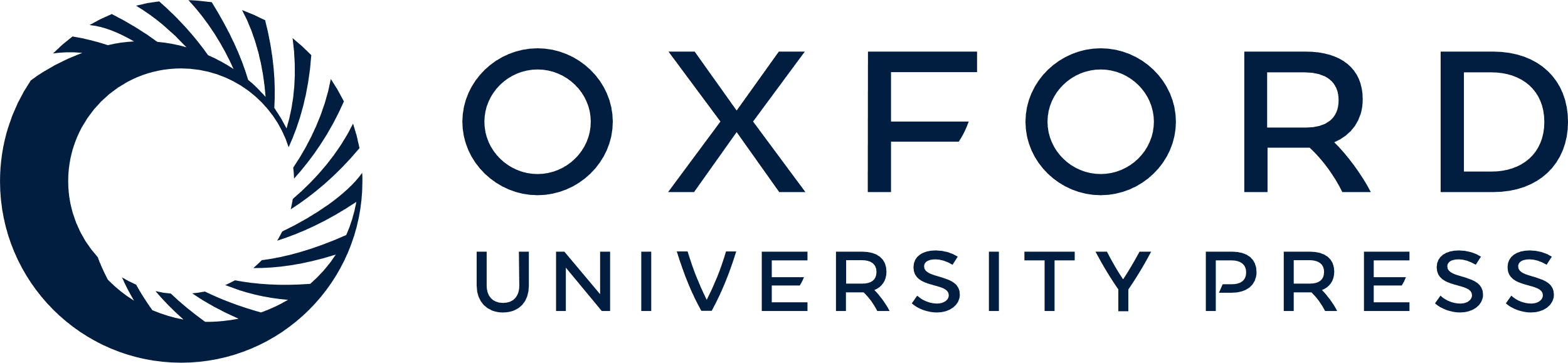 [Speaker Notes: Figure 1 Global longitudinal peak systolic strain (GLPSS). Bull's-eye plots showing the evolution of segmental peak systolic longitudinal strain and GLPSS of representative patients from each patient group [early improver (A); late improver (B); non-improver (C)].


Unless provided in the caption above, the following copyright applies to the content of this slide: Published on behalf of the European Society of Cardiology. All rights reserved. © The Author 2010. For permissions please email: journals.permissions@oxfordjournals.org]